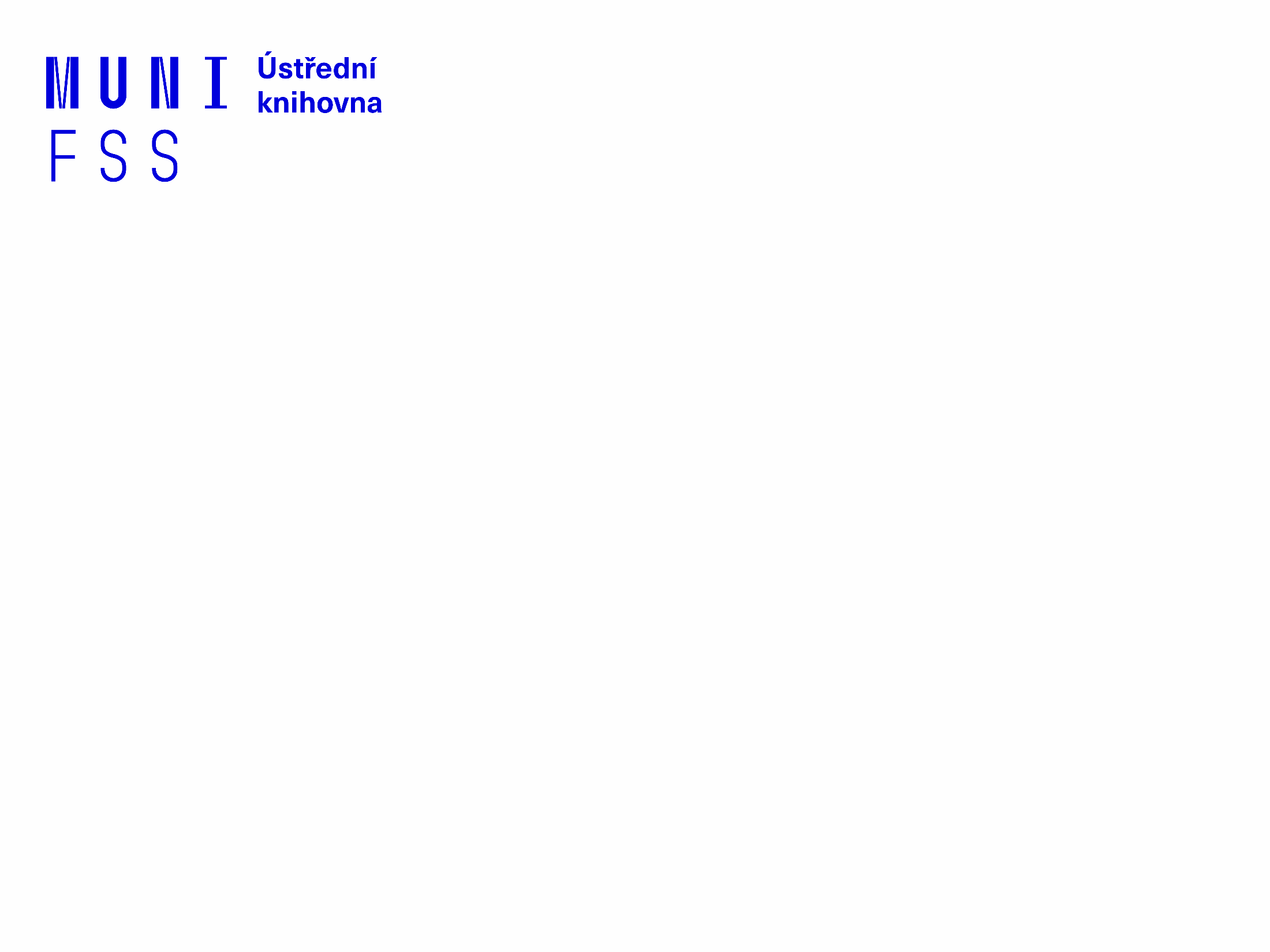 Základy práce s informačními zdroji pro bakalářské  studenty SAN
Ing. Martina Nedomová, DiS.
Brno, 21. 11. 2019
Práce s EIZ

2 x 50 min.
základy vyhledávacích technik
tvorba rešeršního dotazu
praktické vyhledávání v databázích
zadání praktického úkolu

2 x 50 min. 
dotazy k úkolům
EBSCO Discovery Service a další nadstavbové nástroje
elektronické knihy
zadání praktického úkolu
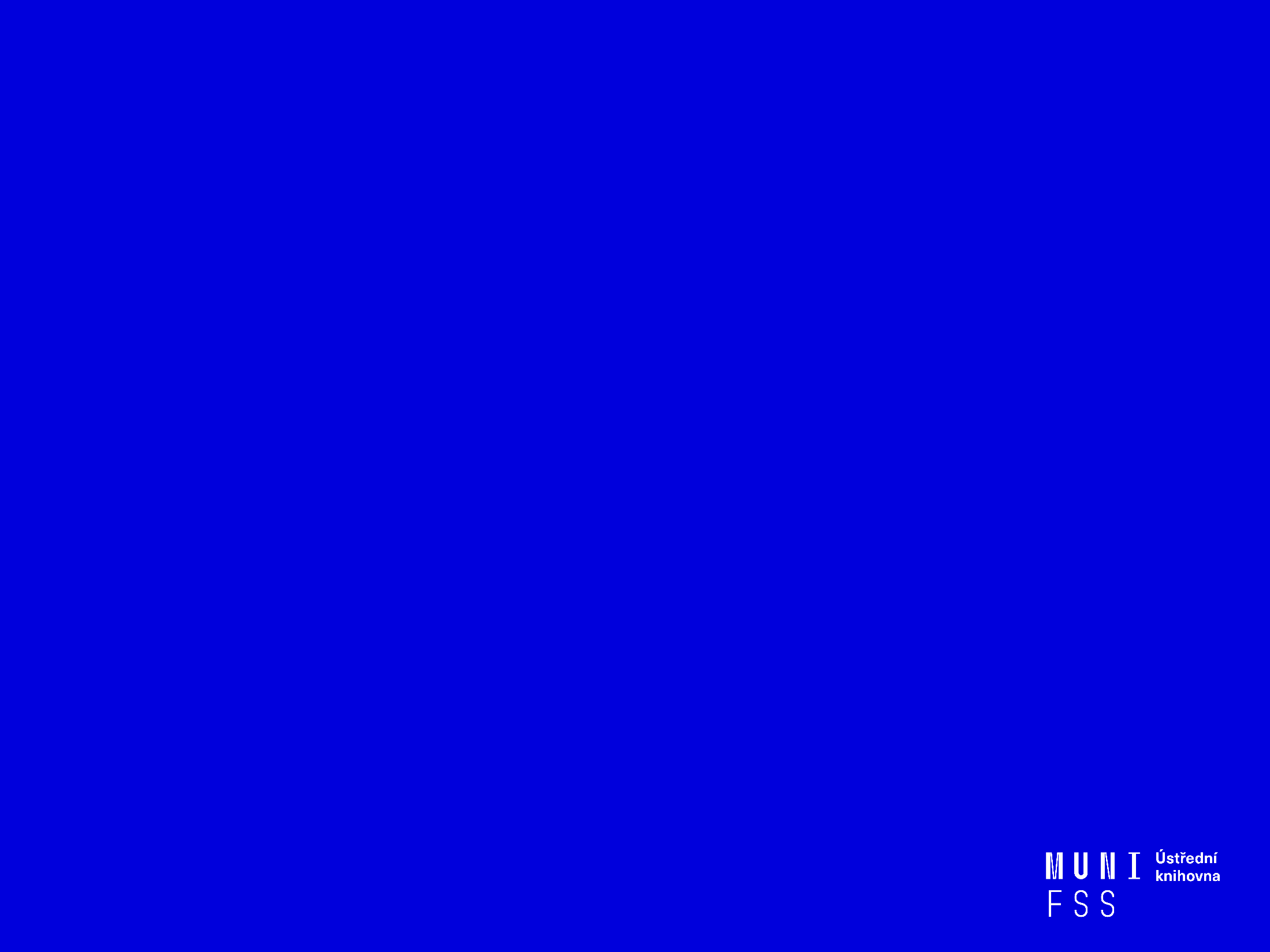 Vyhledávání
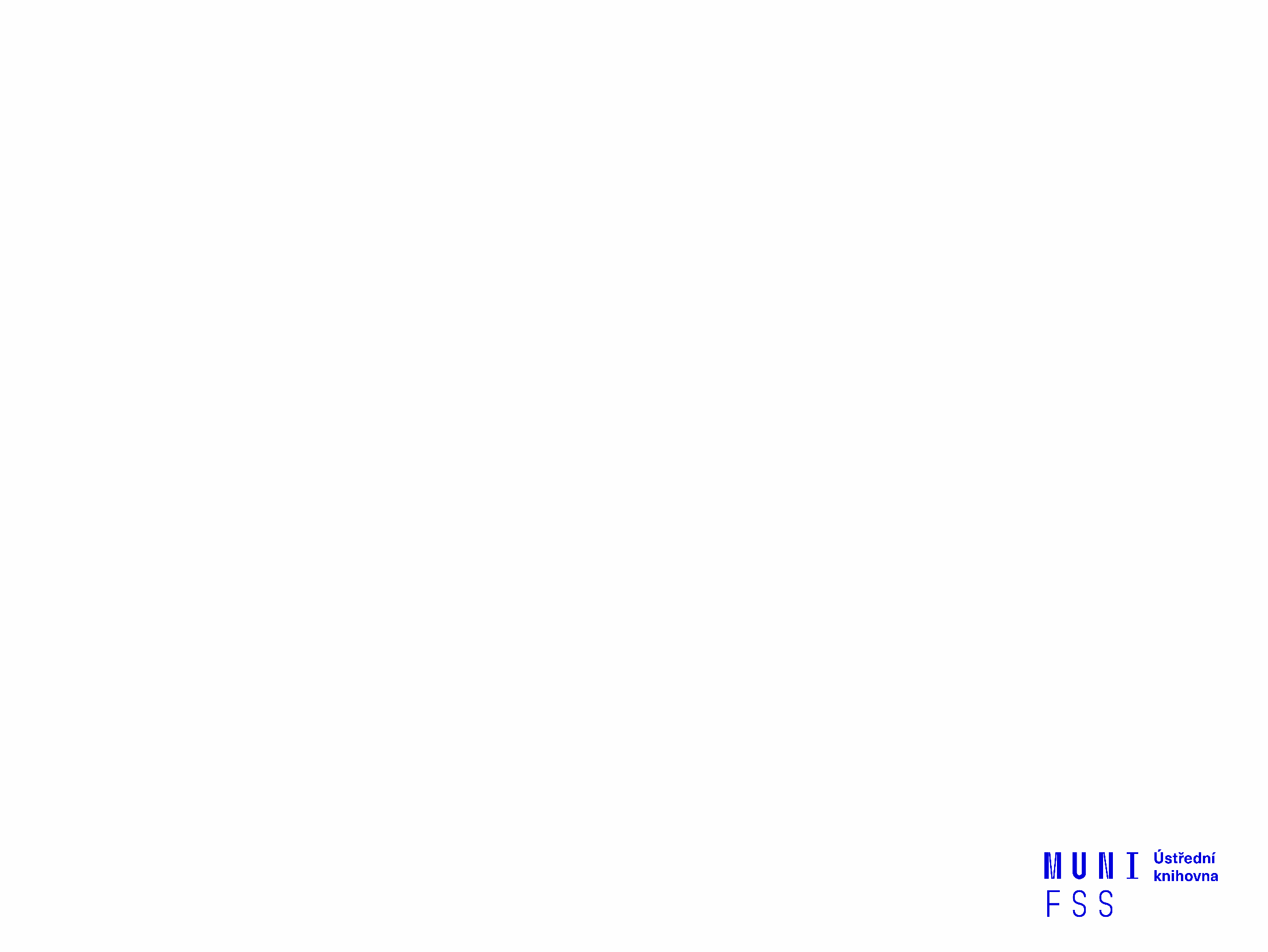 Téma a klíčová slova
Další specifikace
Výběr zdrojů
Boolovský model
Technika vyhledávání
Vlastní vyhledávací proces
Hodnocení vyhledaných záznamů
Další operace
Téma a klíčová slova
1) Zamyslete se o čem chcete psát
 je nutné mít dost informací o daném tématu (pokud se studiem problematiky začínáte, nebojte se využít učebnice, encyklopedie, radu vyučujícího apod.)
2) Zformulujte téma nebo problém
 lze využít tzv. myšlenkových map - grafické znázornění
     tématu
 aplikace - Pět nejlepších nástrojů pro tvorbu myšlenkových map
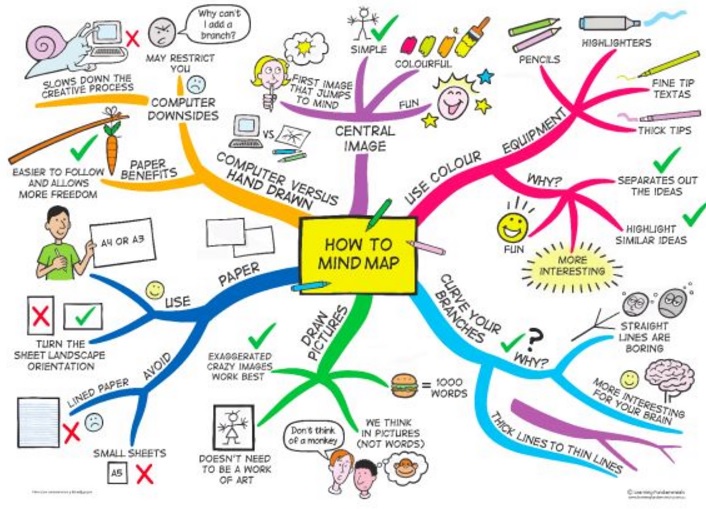 Zdroj: https://s-media-cache-ak0.pinimg.com/736x/b1/8c/7d/b18c7dde7e01870bd4715b308241c155.jpg
Téma a klíčová slova II.
3) Vyjádřete téma ve formě
 klíčových slov (hesel) 
- používejte zejména podstatná jména 
příd. jména, zájmena a slovesa pouze pokud jsou opravdu
    nezbytné
vyhýbejte se tzv. stop words (předložky, spojky, členy v 
    cizích jazycích)
           př. populační politika, porodnost, demografie

Pozn. v katalozích knihoven můžete nalézt i tzv. předmětová hesla 
    př. bezdětnost – sociologické aspekty
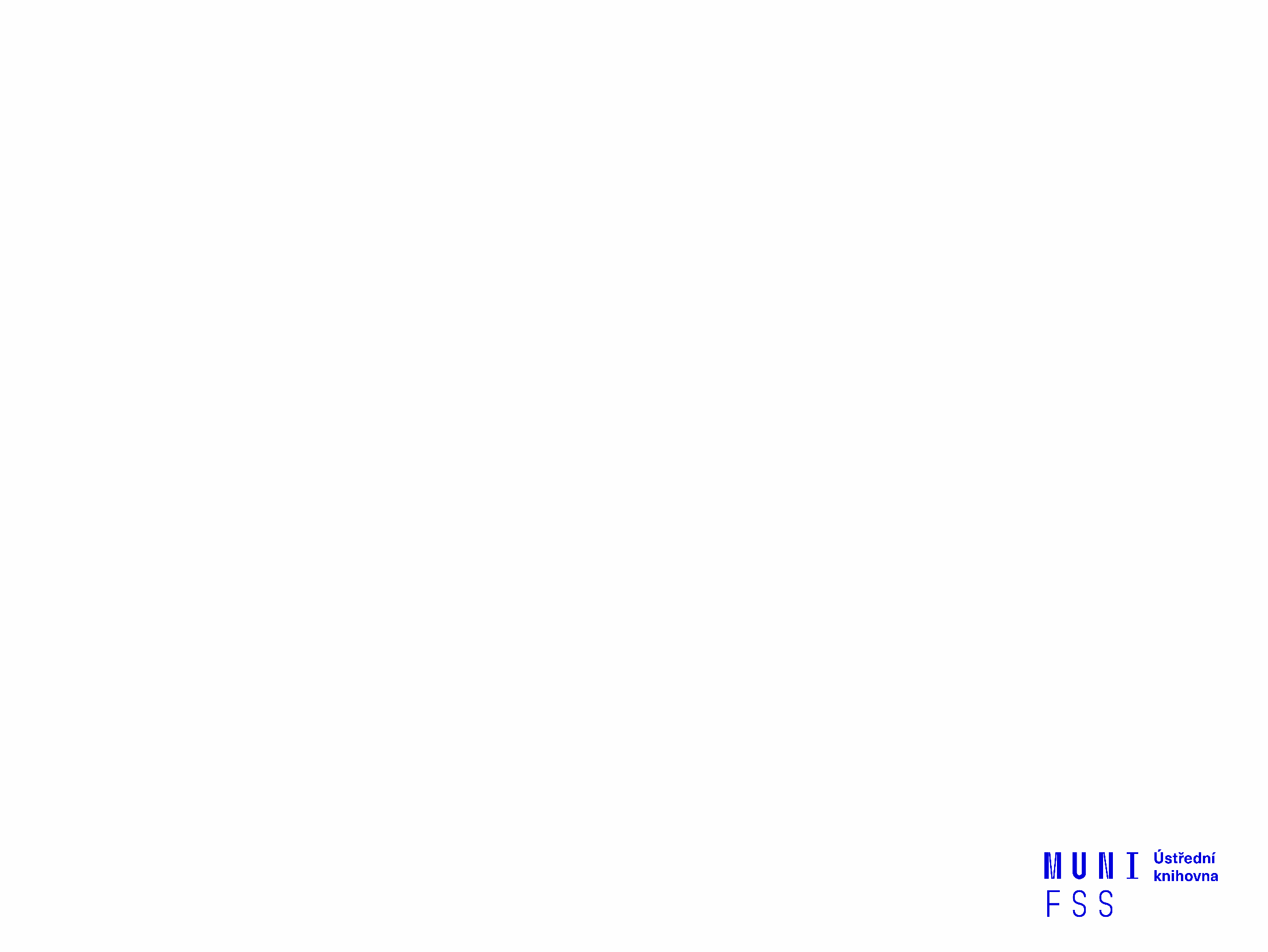 Téma a klíčová slova
Další specifikace
Výběr zdrojů
Boolovský model
Technika vyhledávání
Vlastní vyhledávací proces
Hodnocení vyhledaných záznamů
Další operace
2. Další specifikace
Před začátkem vlastního procesu vyhledávání je  
     třeba si ujasnit:
časové rozmezí
typy dokumentů (např. odb. časopisy, kapitoly z knih, příspěvky z konferencí, zpravodajství)
typ dat (text, audio, video)
jazyk dokumentů (většina světové produkce je   v AJ)
forma (odborná x populárně naučná)
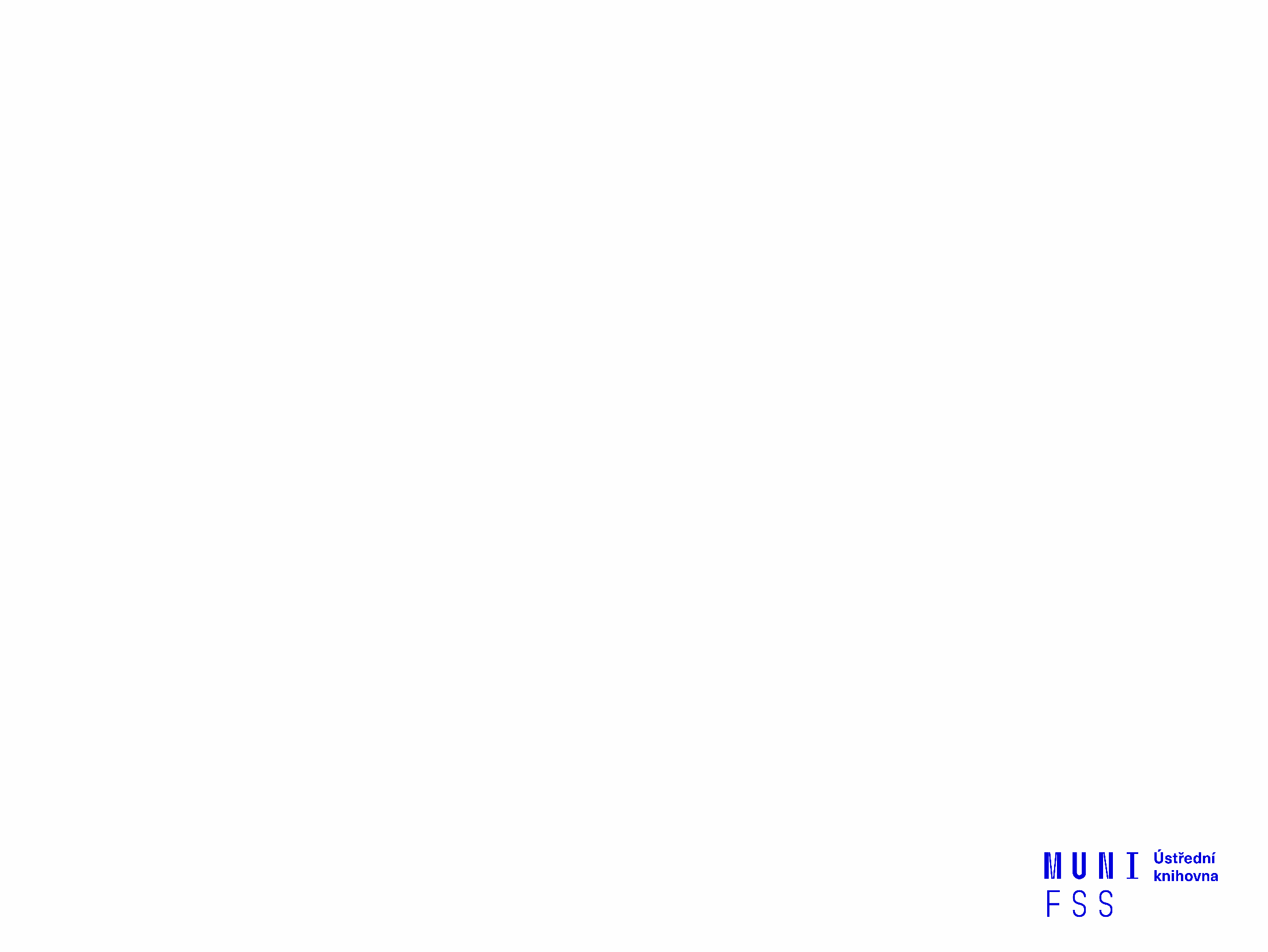 Téma a klíčová slova
Další specifikace
Výběr zdrojů
Boolovský model
Technika vyhledávání
Vlastní vyhledávací proces
Hodnocení vyhledaných záznamů
Další operace
Téma a klíčová slova
Další specifikace
Výběr zdrojů
Boolovský model
Technika vyhledávání
Vlastní vyhledávací proces
Hodnocení vyhledaných záznamů
Další operace
3. Výběr zdrojů
Specializované odborné databáze
 Knihovní katalogy
 Specializované vyhledávače odb. informací
 Repozitáře
 Knihovny
 Další
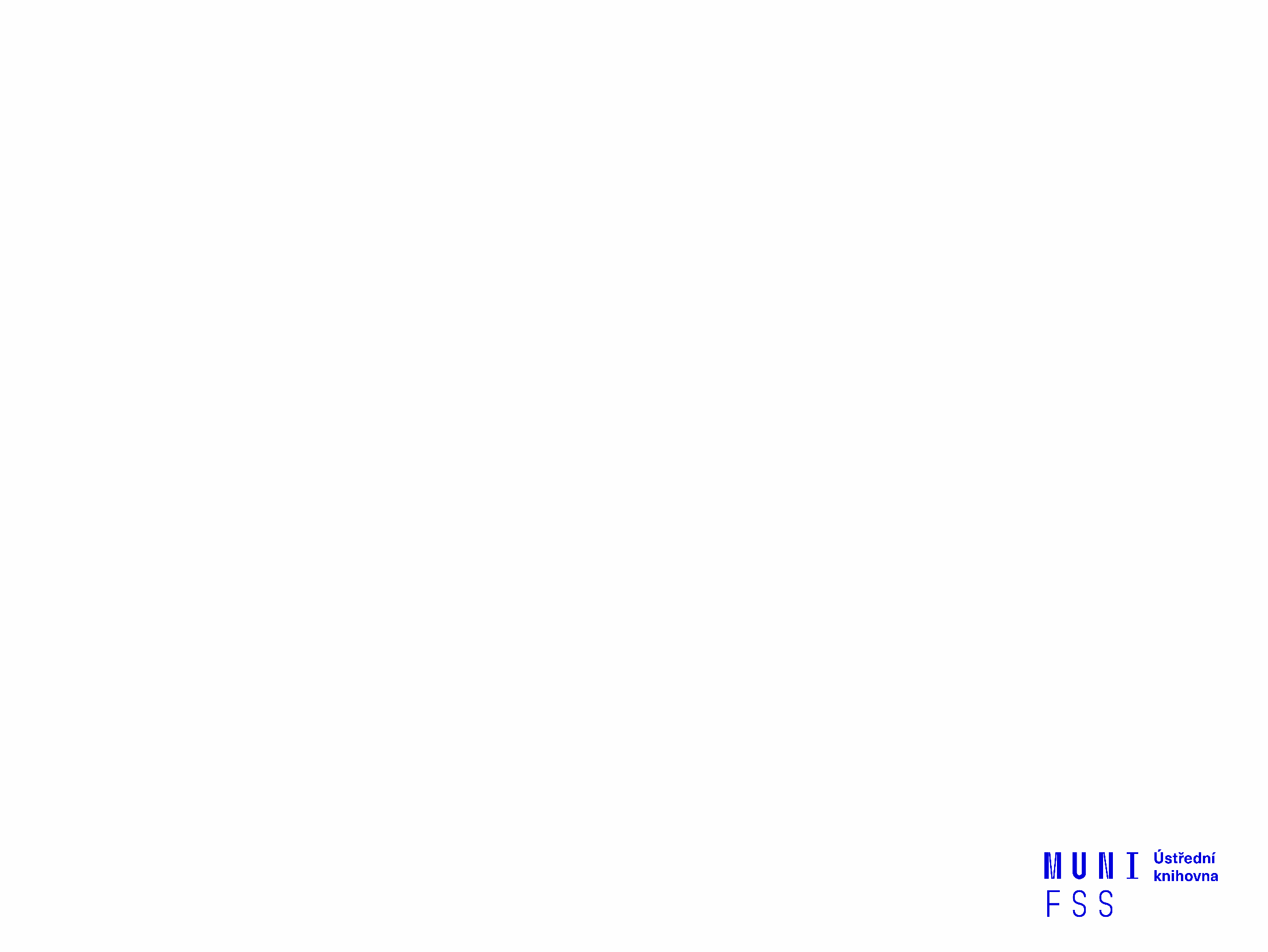 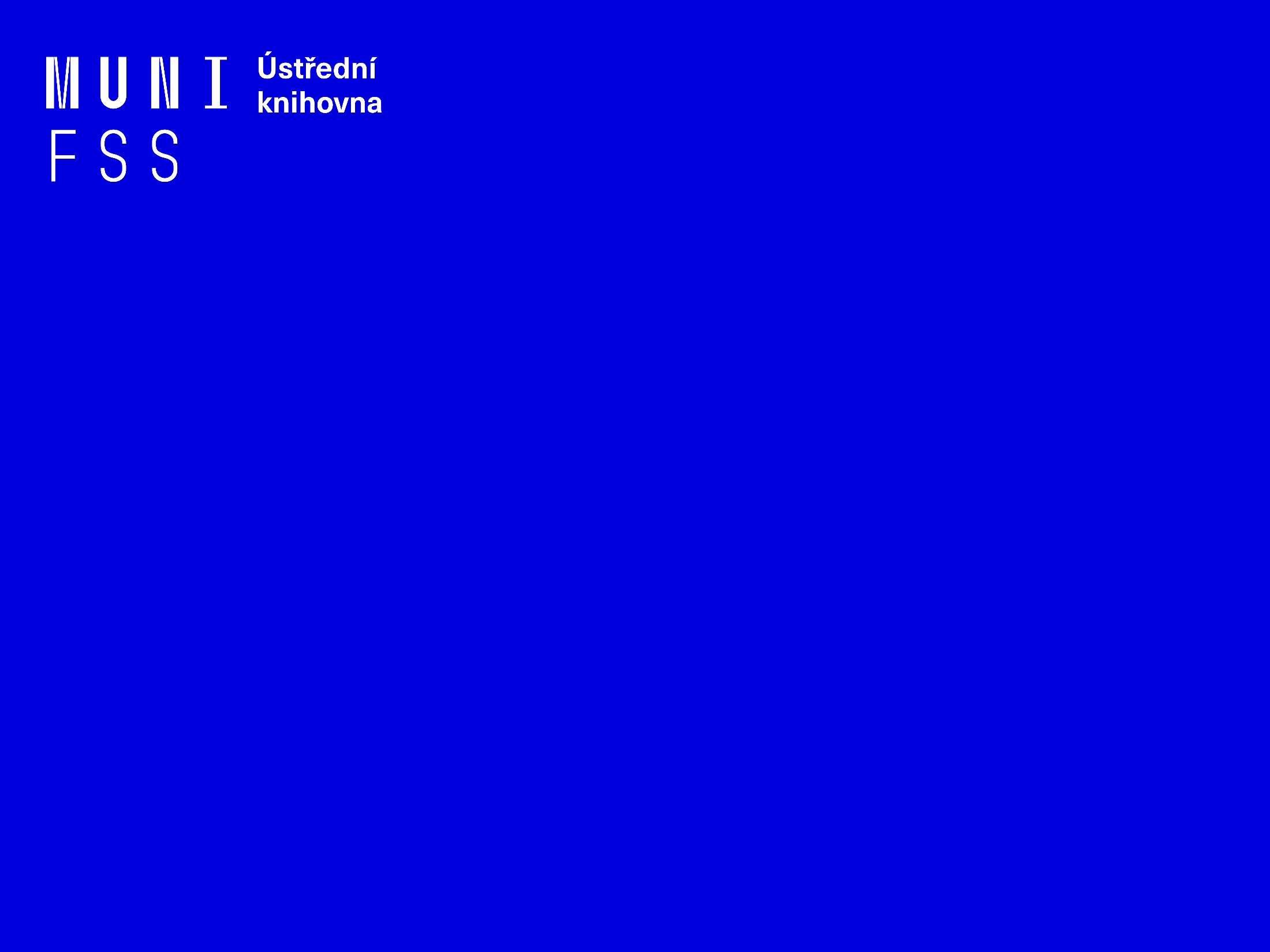 Téma a klíčová slova
Další specifikace
Výběr zdrojů
Boolovský model
Technika vyhledávání
Vlastní vyhledávací proces
Hodnocení vyhledaných záznamů
Další operace
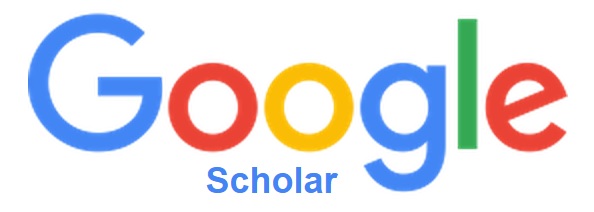 Google (Scholar) - tipy pro vyhledávání
Profil
     př. Kateřina Lišková

Definice
      př. define:“social stratification“

Vyhledávání stránek, které jsou podobné určité adrese URL
      př. related: soc.fss.muni.cz

Typ dokumentu
      př. filetype:pdf
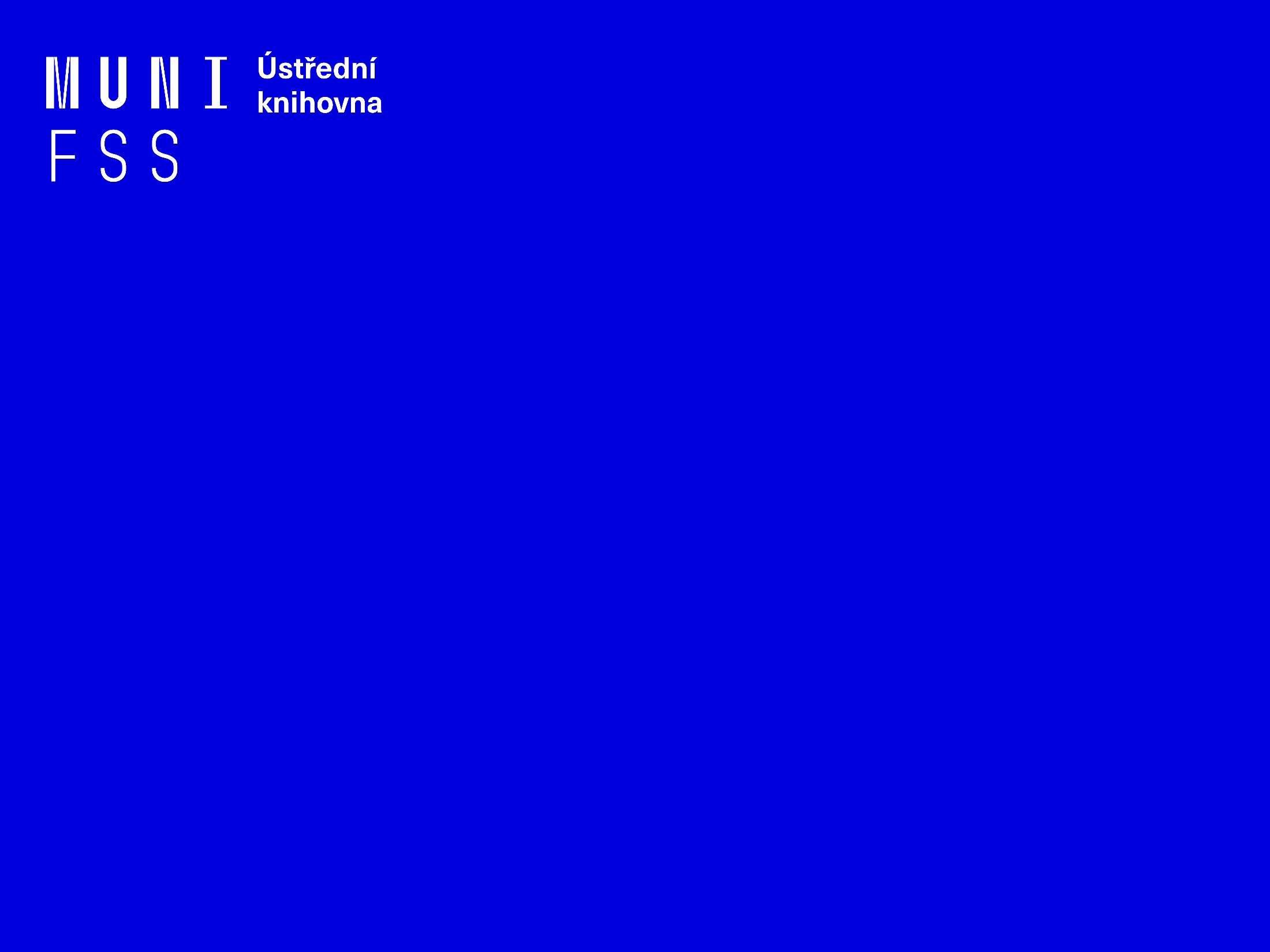 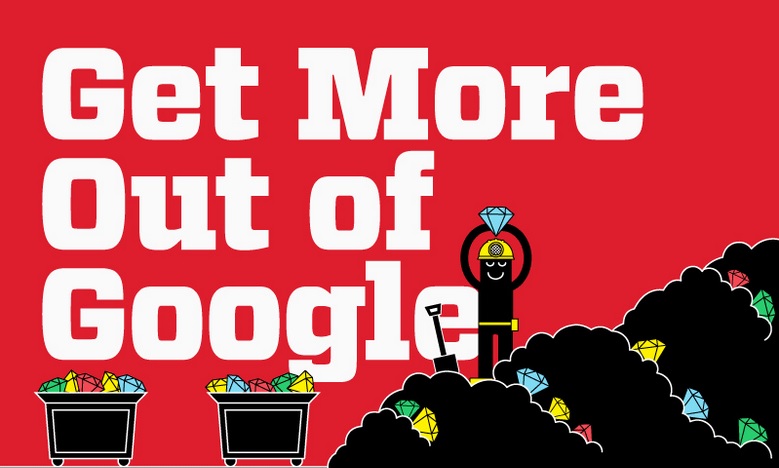 Infographic: Get More Out of Google
Téma a klíčová slova
Další specifikace
Výběr zdrojů
Boolovský model
Technika vyhledávání
Vlastní vyhledávací proces
Hodnocení vyhledaných záznamů
Další operace
4. Boolovský model
Logický součin, průnik - operátor AND
Logický součet, sjednocení - operátor OR
Logická negace - operátor NOT
Krácení termínů (truncation)
Vyhledávání prostřednictvím fráze
Strategie Boolovského modelu
nejrozšířenější
 kombinace termínů pomocí logických operátorů AND, OR, NOT
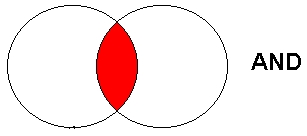 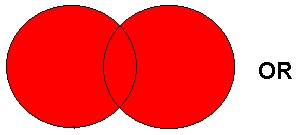 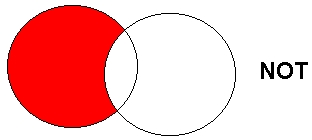 Zdroj: http://spencerjardine.blogspot.cz/2012/02/boolean-search-strategies-videos.html
Operátor AND
Logický součin, průnik
Vyhledání jen těch dokumentů, ve kterých se vyskytují obě klíčová slova
Výsledek průzkumu se zužuje
Můžeme jej znázornit jako průnik množin
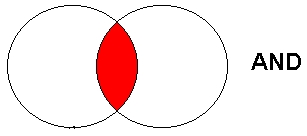 př. etnicita AND školy
etnicita
školy
Operátor OR
Logický součet, sjednocení
Vyhledání dokumentů, které obsahují alespoň jeden ze zadaných výrazů
Výsledek průzkumu se rozšiřuje
Můžeme jej znázornit jako sjednocení množin
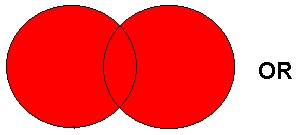 př. imigrace OR přistěhovalectví
přistěhovalectví
imigrace
Operátor NOT
Logická negace
Vyloučí ty záznamy o dokumentech, které obsahují označené klíčové slovo
Záleží na pořadí klíčových slov
Výsledek průzkumu se zužuje
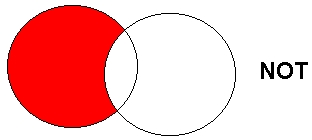 př. dobrovolná bezdětnost NOT Evropa
dobrovolná bezdětnost
Evropa
Krácení termínů (truncation)
Hledaný termín je zkrácen na kořen slova
Systém dohledá všechny možné tvary podle tohoto kořenu
 Přípony nebo koncovky jsou nahrazeny zástupným   znakem
 Výsledek vyhledávání se rozšiřuje 
 Pozn. vyhledávací nástroje mohou využívat různé symboly

př. sociol* - sociologický, sociologie, sociolog, sociology atd.
Vyhledávání prostřednictvím fráze
Bližší specifikace dotazu
Slovní spojení
Všechny slova se musí vyskytovat v přesném pořadí a uvedeném tvaru
Nejčastěji se využívají uvozovky
Výsledek vyhledávání se zužuje

př. "sociologie města"
Příklady
home schooling AND socialization

Složitý dotaz s využitím booleovských operátorů

(home schooling OR home education OR alternative education) AND socialization
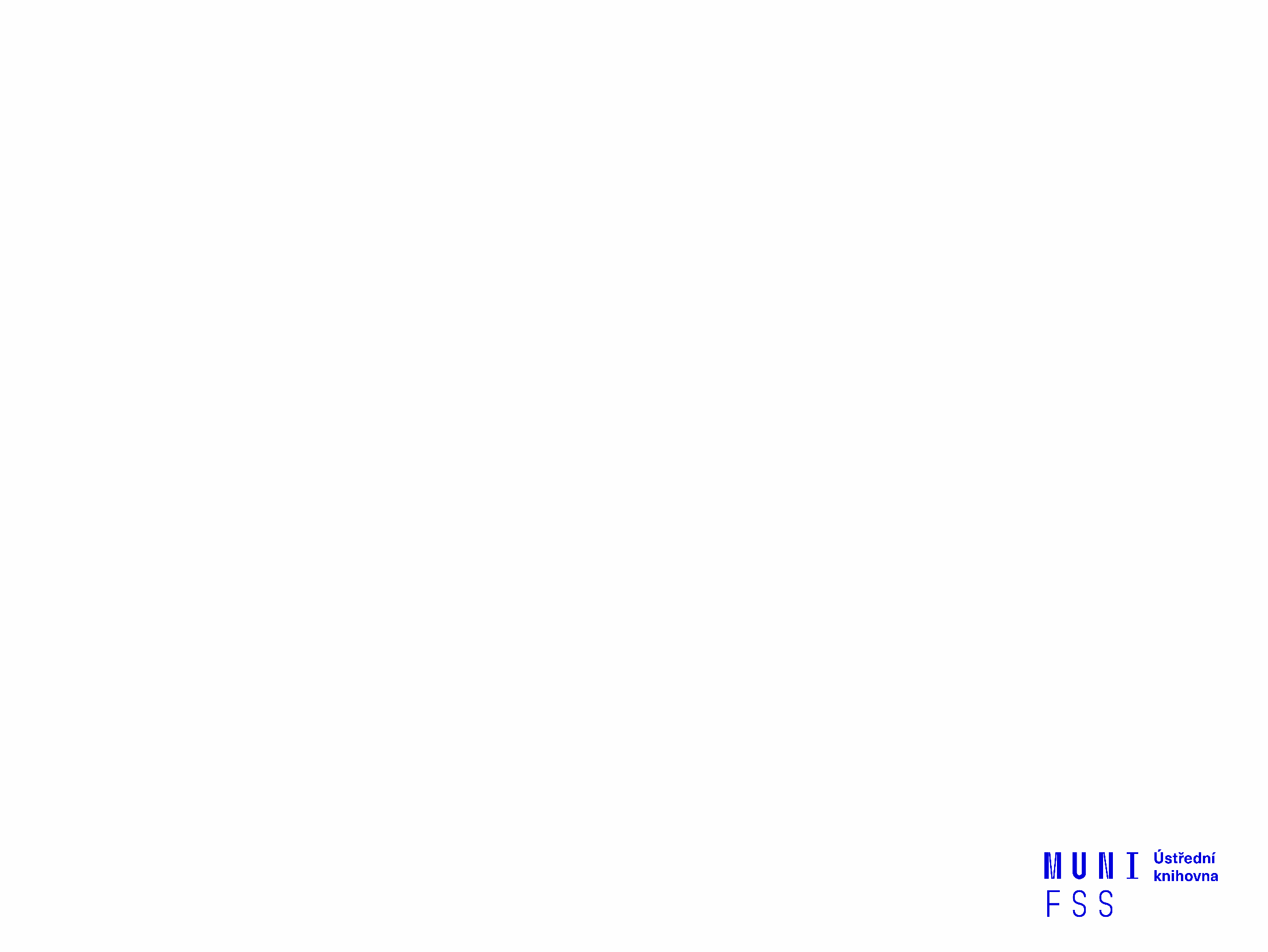 Téma a klíčová slova
Další specifikace
Výběr zdrojů
Boolovský model
Technika vyhledávání
Vlastní vyhledávací proces
Hodnocení vyhledaných záznamů
Další operace
5. Technika vyhledávání
Prohlížení (browsing)

 Vyhledávání (searching)
jednoduché
pokročilé
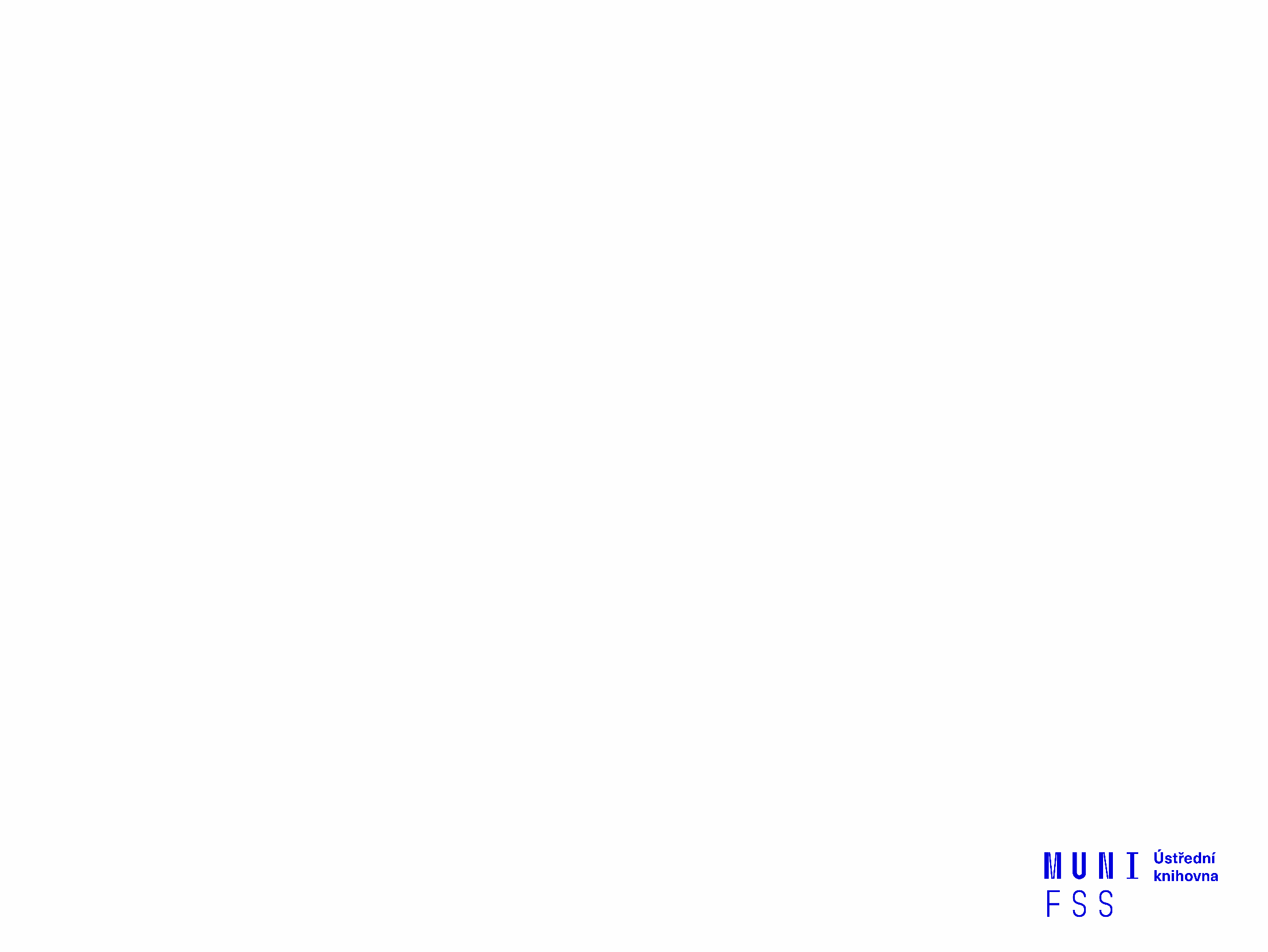 Téma a klíčová slova
Další specifikace
Výběr zdrojů
Boolovský model
Technika vyhledávání
Vlastní vyhledávací proces
Hodnocení vyhledaných záznamů
Další operace
6. Vlastní vyhledávací proces
Málokdy získáte relevantní záznamy po prvním vyhledávání

Vždy je třeba rešeršní dotaz ladit

Každý zdroj má vlastní pravidla vyhledávání a je třeba tomu uzpůsobit vyhledávací dotaz
Máte-li málo výsledků vyhledávání:
Rozšiřte dotaz
přidejte další klíčová slova

  Zrušte omezení 
např. typ dokumentu, dílčí databáze, jenom slova v názvu apod.
Máte-li mnoho výsledků vyhledávání:
Zužte dotaz
konkretizujte
lépe definujte klíčová slova
zaměřte se pouze na nějakou oblast apod.

Přidejte omezení 
např. jenom slova v názvu, konkrétní země, typ dokumentu apod.
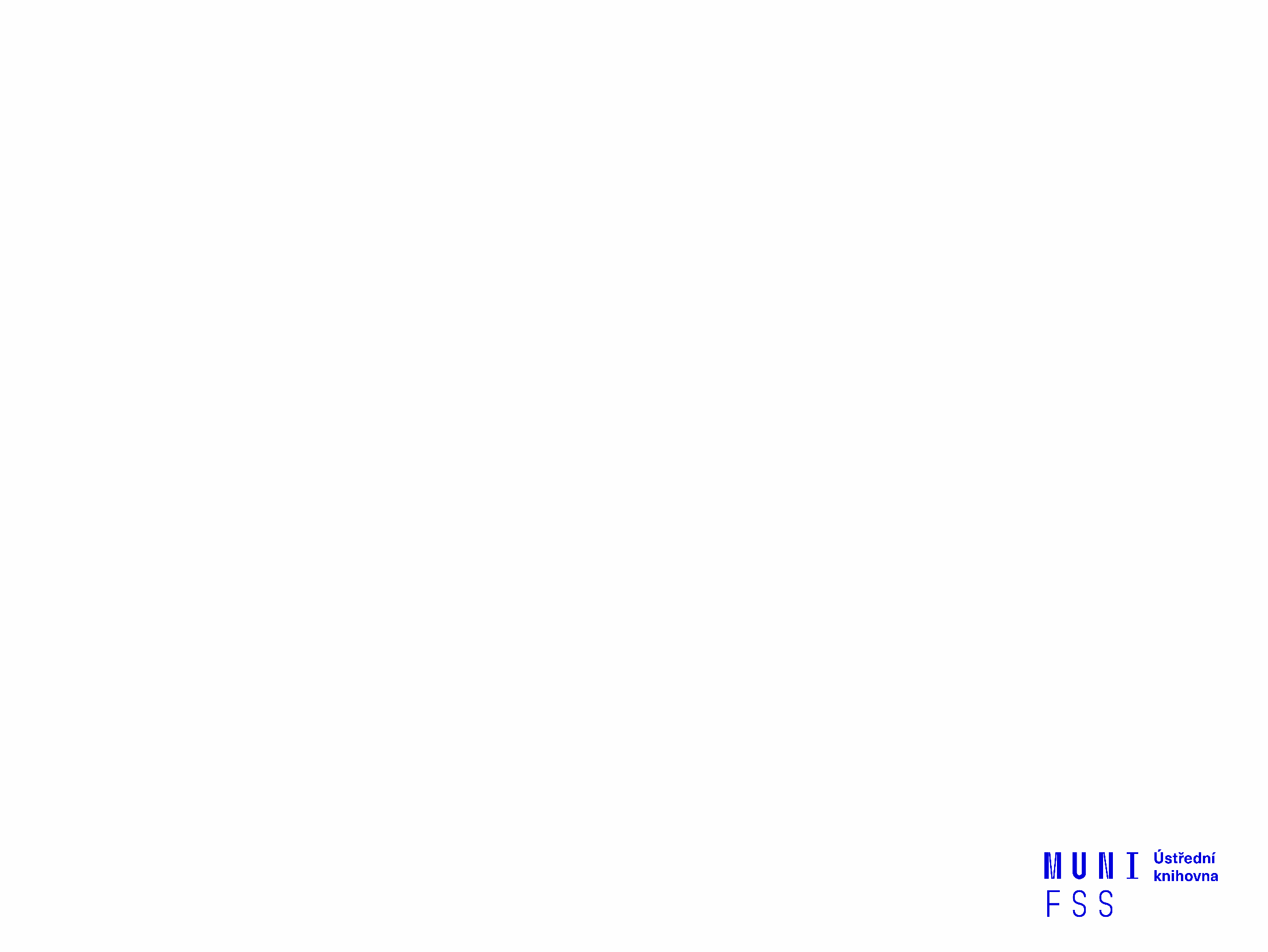 Téma a klíčová slova
Další specifikace
Výběr zdrojů
Boolovský model
Technika vyhledávání
Vlastní vyhledávací proces
Hodnocení vyhledaných záznamů
Další operace
7. Hodnocení vyhledaných záznamů
relevance
důvěryhodnost zdroje
jména autorů, instituce, kontakty na správce…
pravidelná aktualizace
odbornost
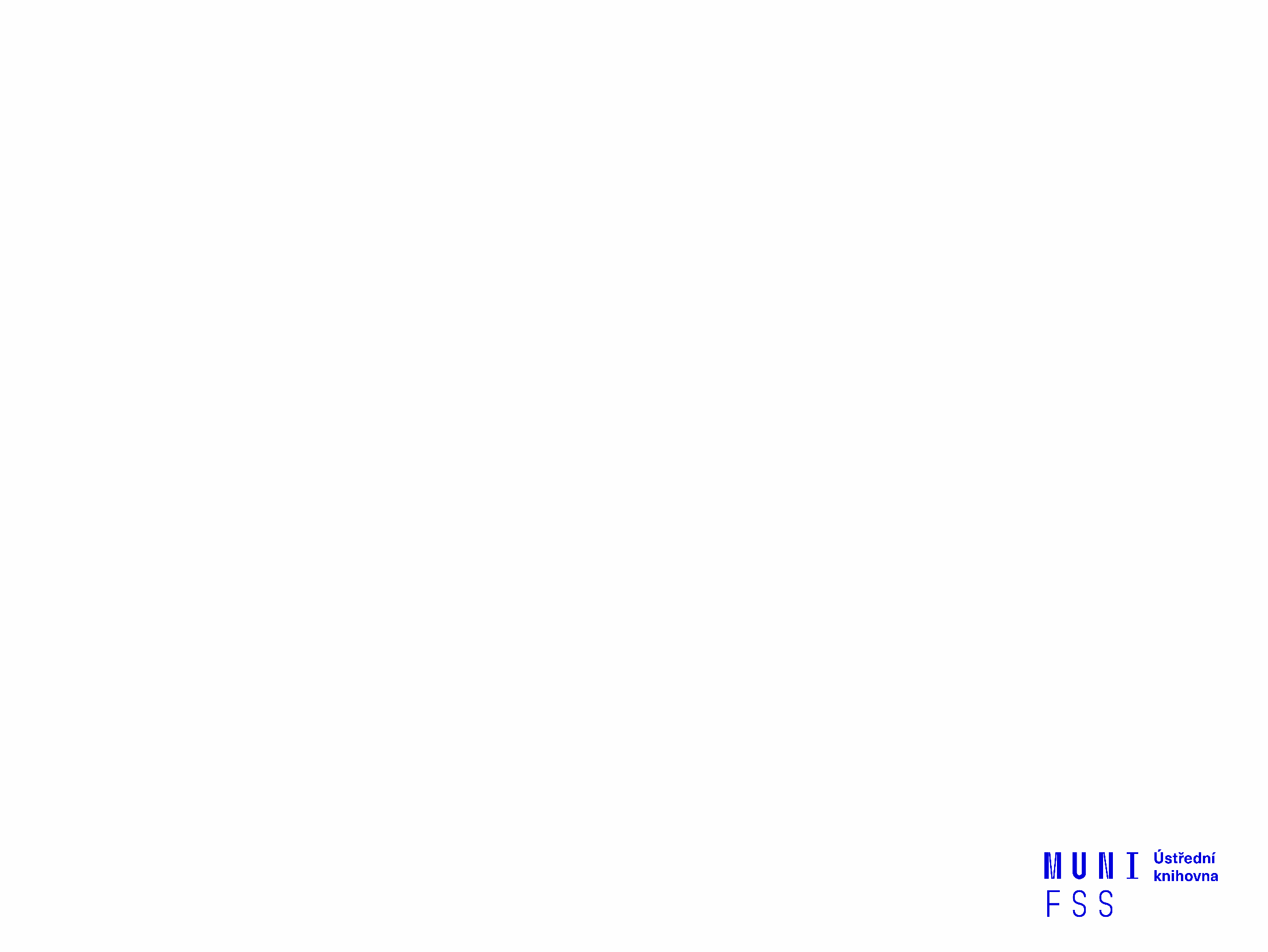 Téma a klíčová slova
Další specifikace
Výběr zdrojů
Boolovský model
Technika vyhledávání
Vlastní vyhledávací proces
Hodnocení vyhledaných záznamů
Další operace
8. Další operace
tisk
uložení
export do citačního manageru (např. EndNote Web, Zotero, Citace.com)
Tipy pro úspěšné vyhledávání
Ujasněte si téma
Vyberte si vhodné zdroje odborných informací (např. licencované databáze)
Nadefinujte dotaz; klíčová slova
Zvolte vhodný vyhledávací postup (stavební kameny, osekávání)
Vyberte vhodnou vyhledávací techniku (prohlížení, jednoduché nebo pokročilé vyhledávání) a hodnoťte vyhledané záznamy



Pište si poznámky! Budete vědět, které zdroje jste již prohledali, jakou formu dotazu jste použili, jaká klíčová slova jste přidávali apod.
Usnadněte si práci a používejte citační managery.
TIPY
Praktické vyhledávání  v databázích
Praktické vyhledávání  v databázích
EBSCO - dílčí databáze SocINDEX with Full Text -
      světová sociologická vyhledávací databáze. Zahrnuje více 
      než 2,1 miliónu záznamů s předmětovými hesly ze 
      sociologického tezauru o více než 20 000 termínech.
Sage Journals Online – zahrnuje 555 titulů časopisů od vydavatelství Sage Publications od roku 1999 do současnosti. V rámci předplatného jsou dostupné i časopisy v tzv. hlubokém archivu Sage (Sage Deep Backfile Package), který obsahuje archivní ročníky cca 450 časopisů, a to počínaje vždy prvním vydaným číslem až do konce roku 1998. 
Taylor & Francis Online - kolekce Social Science & Humanities Library (SSH Library) obsahuje více jak 1400 titulů v rámci 14 subkolekcí (Sociology and Related Disciplines)
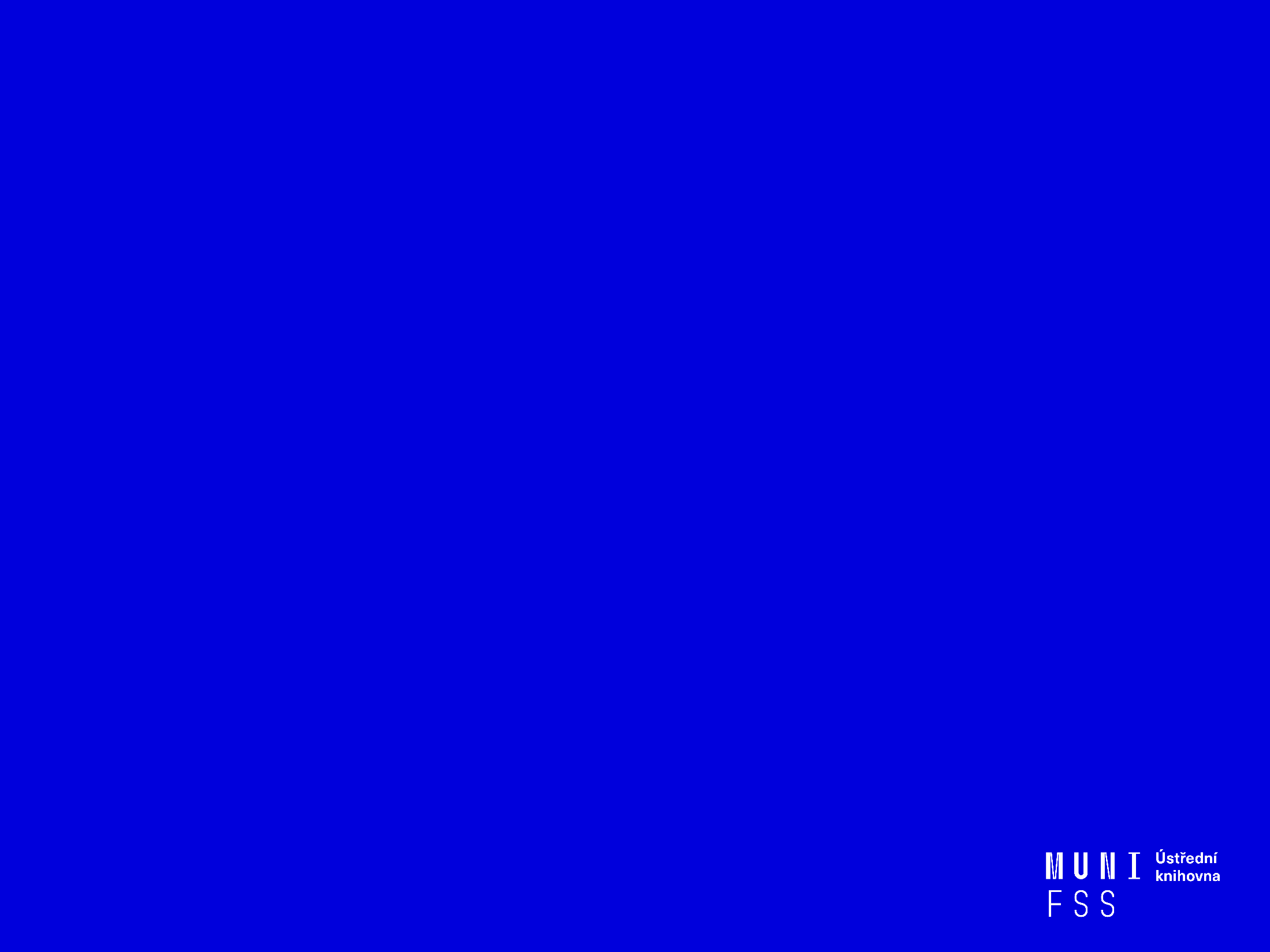 Zadání 1. praktického úkolu
Shrnutí
Psaní závěrečných prací
 Volba tématu →Kontrola v Archivu závěrečných prací IS MU

Informační průzkum – kde hledat …
Katalogy knihoven
Licencované zdroje
Veřejné dostupné zdroje

Pro vyhledávání odborných informací používejte licencované informační zdroje
Ověřené, kvalitní, jedinečné informace
Seznam databází
Stránky knihovny
Portál elektronických informačních zdrojů
 Mimo počítačovou síť MU si nastavte vzdálený přístup 
OpenVPN, Shibboleth, atd.
Literatura
KATUŠČÁK, D., B. DROBÍKOVÁ, R. PAPÍK. Jak psát závěrečné a kvalifikační práce. Nitra: Enigma, 2008, 161 s. ISBN 978-80-89132-70-6.

BOTHMA, Theo. Navigating information literacy: your information society survival toolkit. 3rd ed. Cape Town: Pearson Education, 2011, 208 s. ISBN 9781775782278. 

GRÖPPEL-WEGENER, Alke a Claire PENKETH. The fishscale of academicness. Staffordshire: Staffordshire university, [2013]. A Tactile Academia book. ISBN 978-0-9927884-0-7.
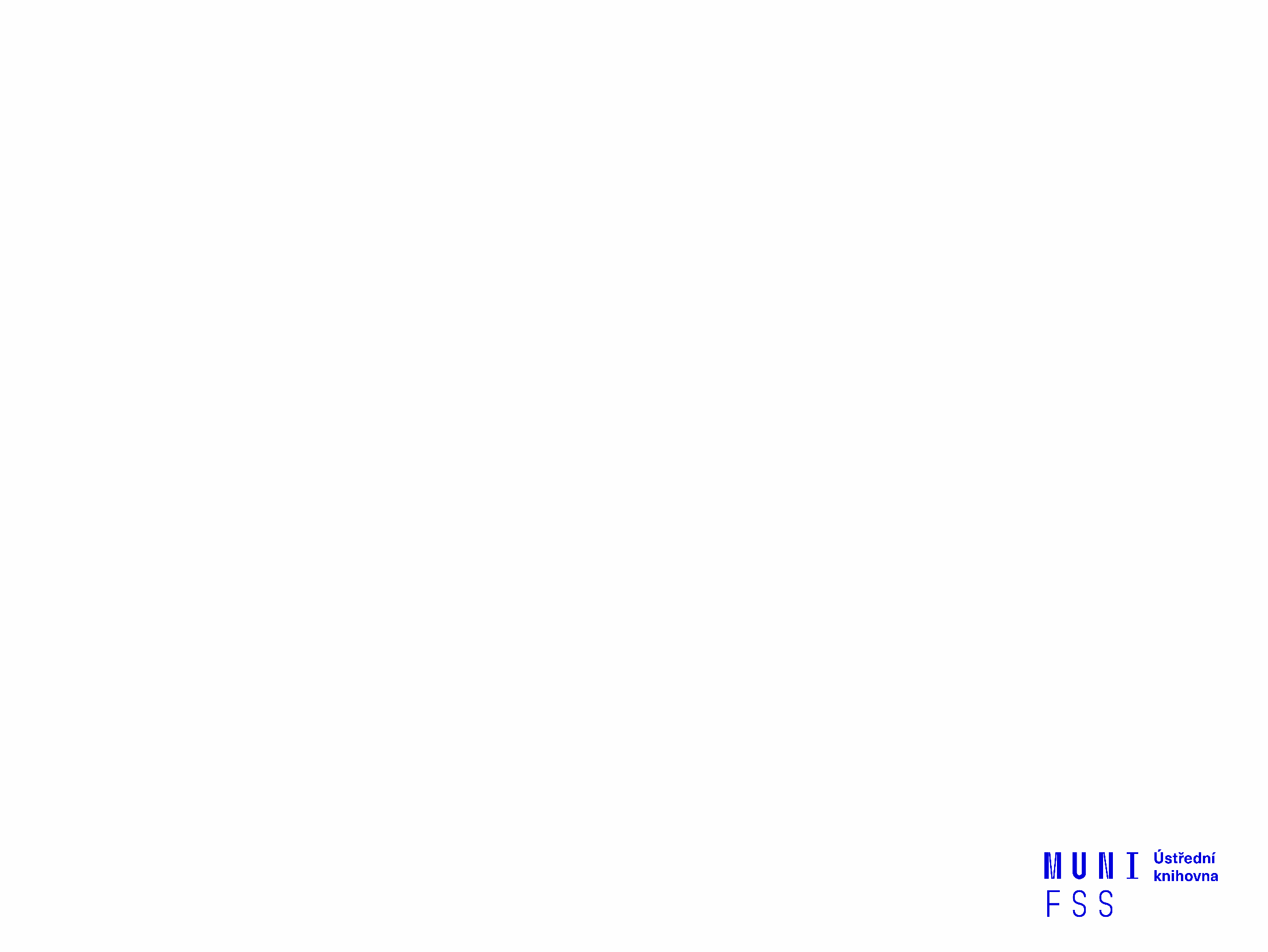 Obrázky
https://www.airsassociation.org/airs-articles/item/16220-how-to-access-the-dark-web (deep web)
https://www.hackcollege.com/blog/2011/11/23/infographic-get-more-out-of-google.html (google)
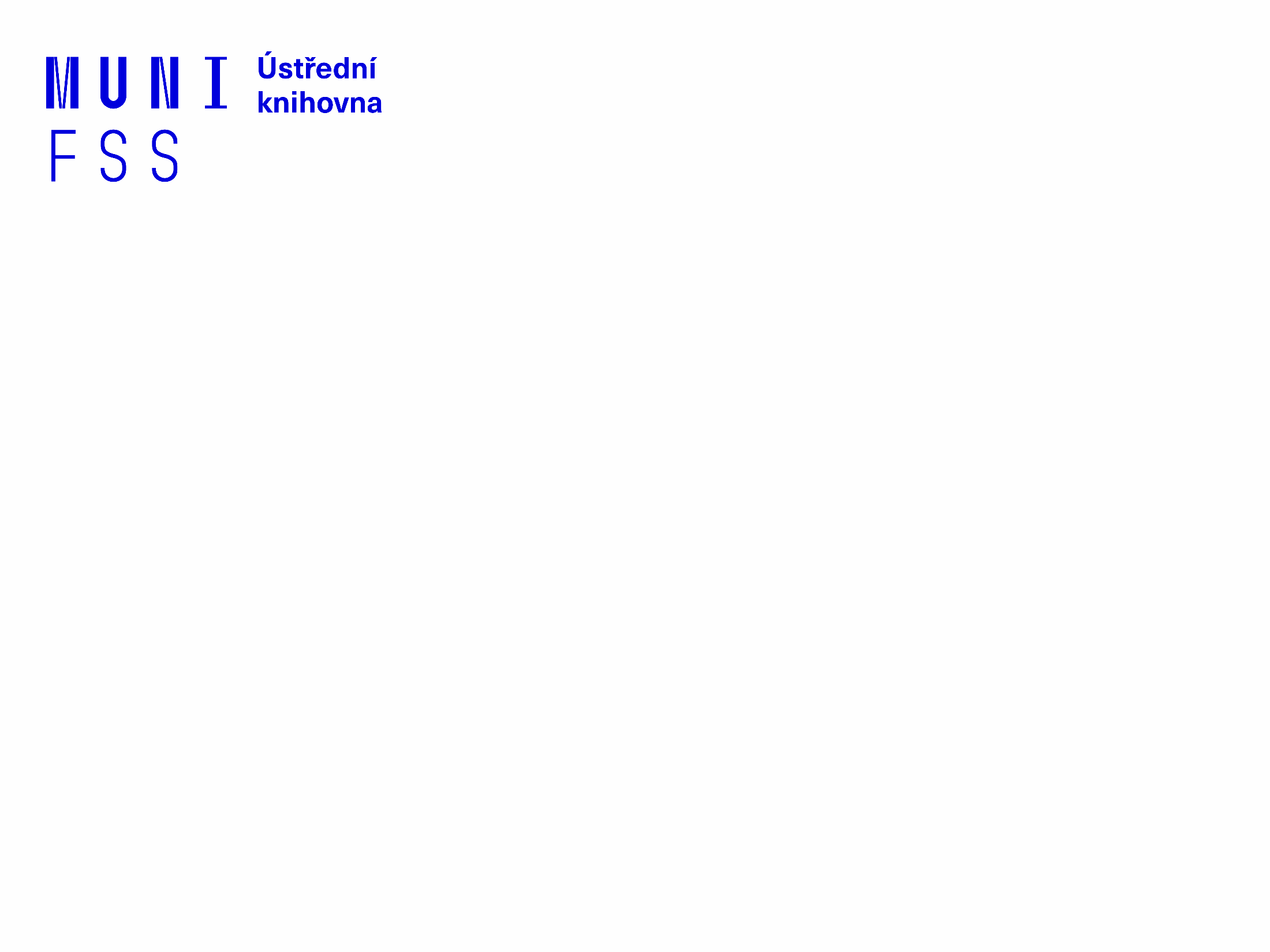 Děkujeme vám za pozornost
Zadání 2. praktického úkolu
Ing. Martina Nedomová, DiS.
Mgr. Dana Mazancová, DiS.

nedomova@fss.muni.cz
mazancov@fss.muni.cz

infozdroje@fss.muni.cz